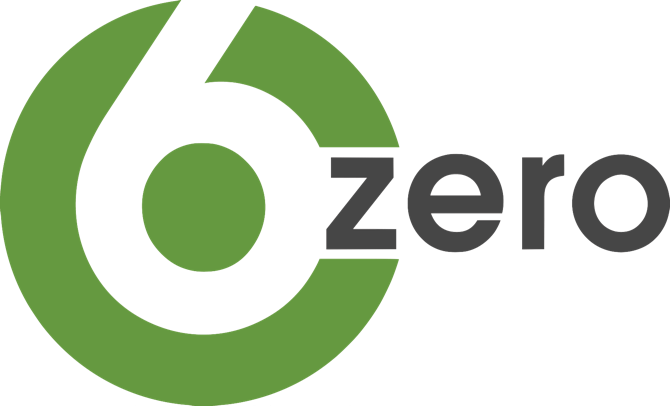 Manufacturing For The Future
Video, press play at bottom of slide
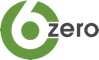 C6-Zero Iowa LLC is a manufacturer of oil, biodiesel, blended oil, aggregate, and fiberglass from post consumer asphalt shingles and soy-bean oil.
Launching first factory for production in 2021 in Marengo IA
Privately held company with exclusive technology and processes
Launching from Marengo Iowa and growing to additional sites in 2022-2030
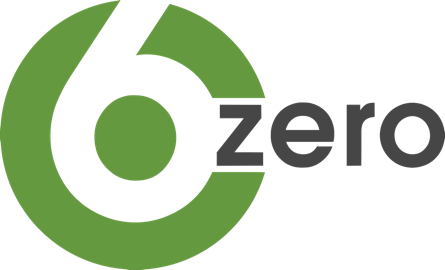 THE C6-ZERO SOLUTION
C6-Zero manufacturers every captured ton of waste shingles into:
 2.38+/- Barrels of oil to be blended at site into Biofuel or bio-blend oil
 .75+/- Yards of ATSM 33 aggregate
 33.75+/- pounds of clean fiberglass
These are all sold back into the marketplace.  We collect waste shingles and transport feedstock and end products via US rail
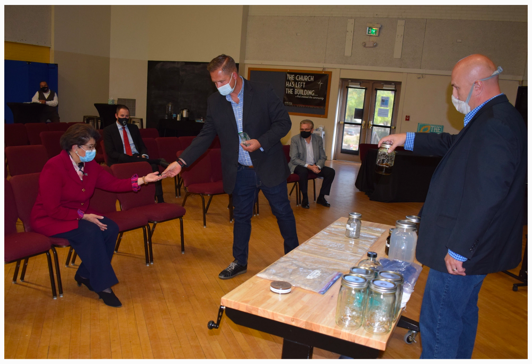 US Cabinet Member and SBA Administrator Janita Carranza
Howard Brand Founder C6-Zero
Chris Koehn Partner C6-Zero
November 2020
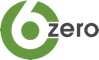 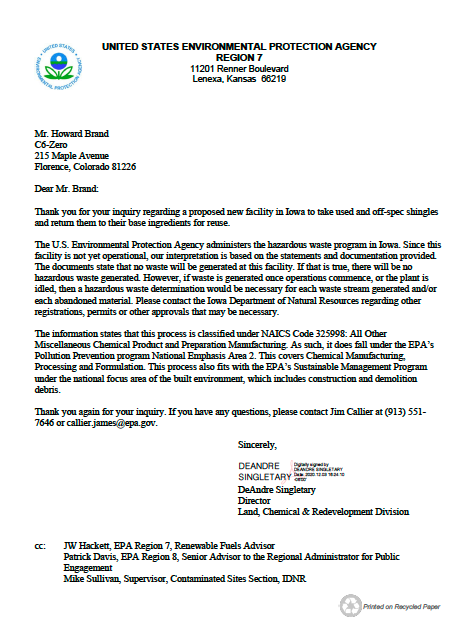 Market magnitude
11+ Million tons of waste shingles per year
26+ Million barrels of end-product  oil or blended Biofuel per year
8+ Million tons of ASTM 33 aggregate per year
371+ Thousand tons of clean fiberglass per year
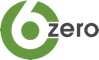 EPA Designation Letter December 2020
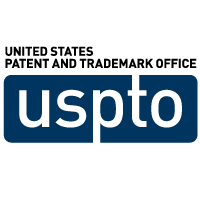 Process and Product
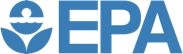 Patent – Domestic and International
EPA Designated as manufacturing, Pollution Prevention and within Sustainable Management Program
Process Mass Balance by Los Alamos Technical Laboratories/Associates
Fuel oil exceeds Marine Gasoil (MGO)
Soy Fuel Oil meets B100 specifications
Aggregate meets ATSM 33 specifications
Soy operations 2021-2022 Certified Organic Per USDA Standards
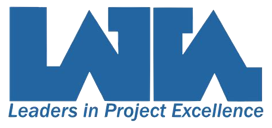 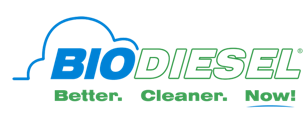 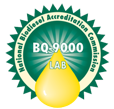 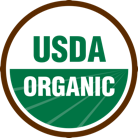 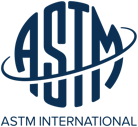 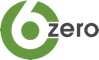 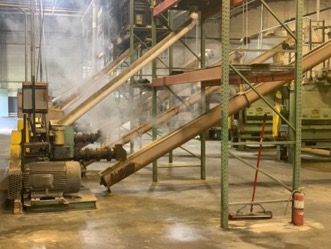 IOWA – Why Soybean Oil?
Organic soy processing operation to capture soy oil for the purpose of distilling into Bio-100 diesel (B-100)to splash blend with remanufactured shingle oil for higher market value and strategic value within select states and markets.  
Owned proprietary distillate process and equipment for production of B-100.
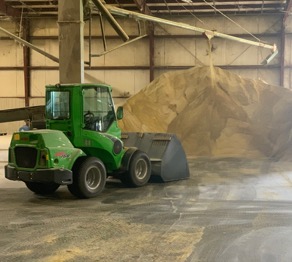 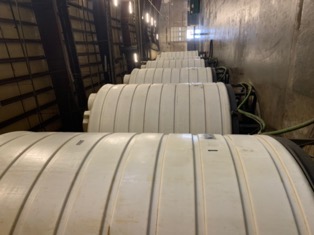 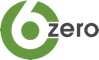 C6 Soy Production
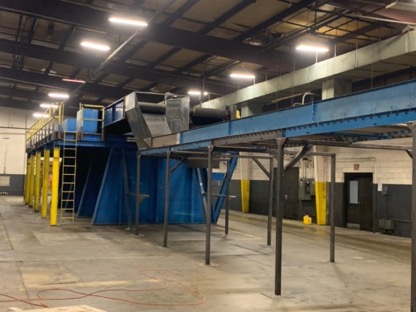 IOWA – MARENGO SITE
170+ Thousand  SF Facility 
Existing upgraded rail spur
Will house 2 shingle production systems
Site of  soybean crush and distillate systems
73+ Million population within 500 miles
15+ Million homes within 500 miles
1.5+ Million Potential Roofs Per Year Market Potential
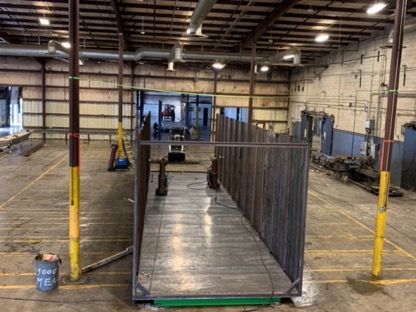 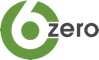 C6-Equipment Integration
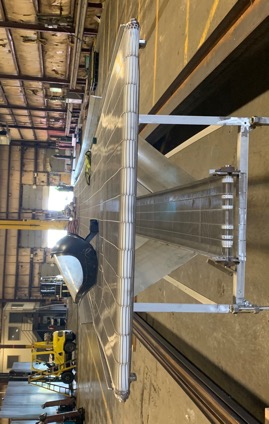 Expected Marengo Production
Single Production System - 970 plus tons of shingles processed daily
 2300+ barrels of fuel oil (MGO) daily

Two Production Systems – 1900 plus tons of shingles processed daily
4600+ barrels of fuel oil (MGO) daily
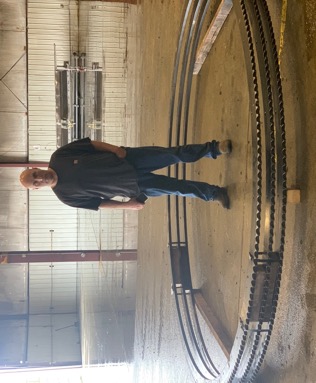 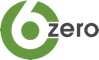 C6-Equipment Integration
The Opportunity
Non-Ownership, Per Barrel Royalty Agreement Investment
Royalty per barrel per $100,000 invested
Multiple year 

Uses
Second Production Line
Additional Site Improvements
Additional Raw Materials
C6-Equipment Integration
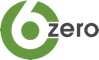 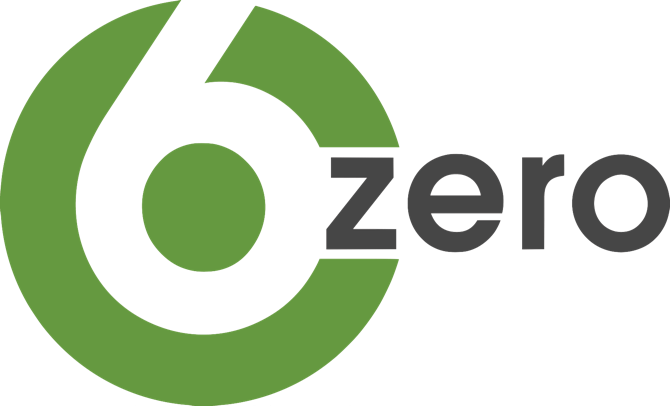 Contact:

Howard Brand
(970) 286-5787
Howard.brand@c6-zero.com

info@c6-zero.com
Manufacturing For The Future